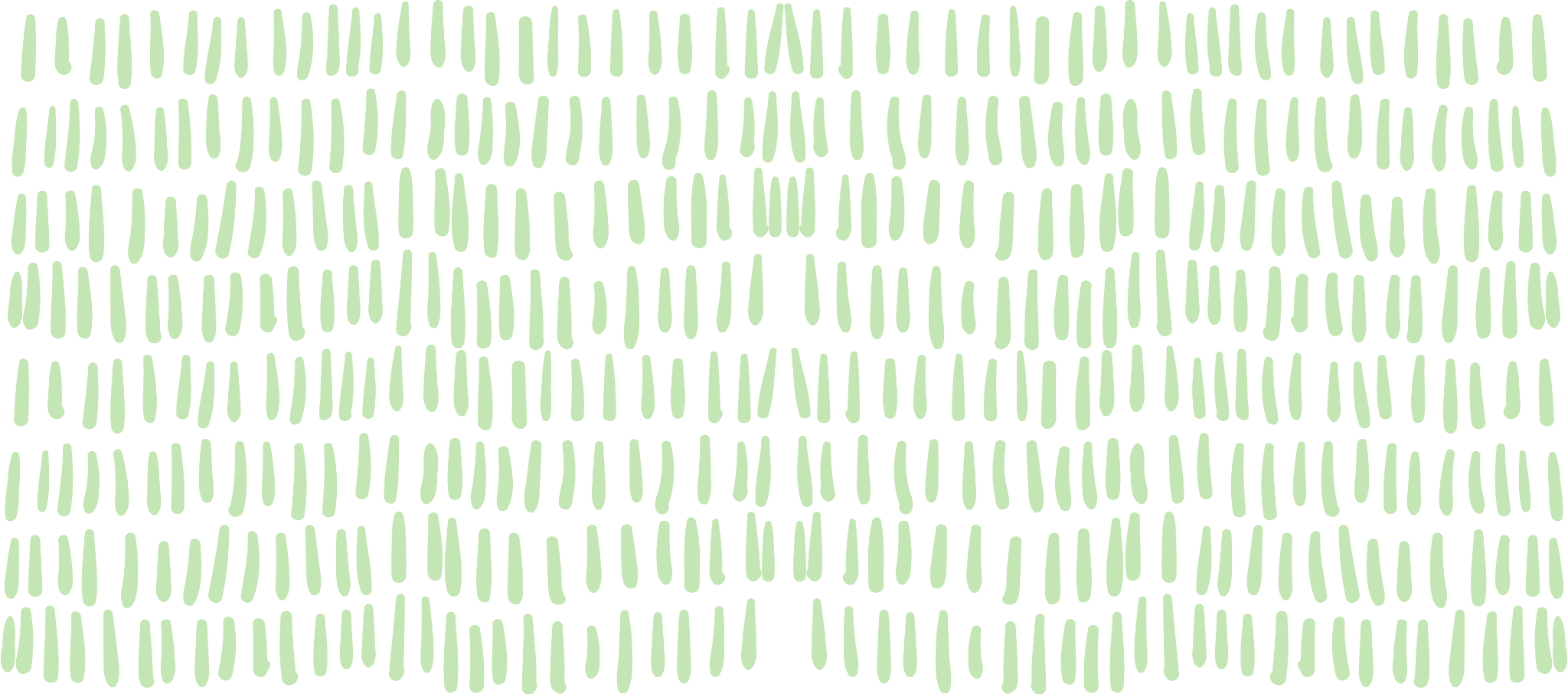 MOO
DENG
CUTE BACKGROUND SLIDES
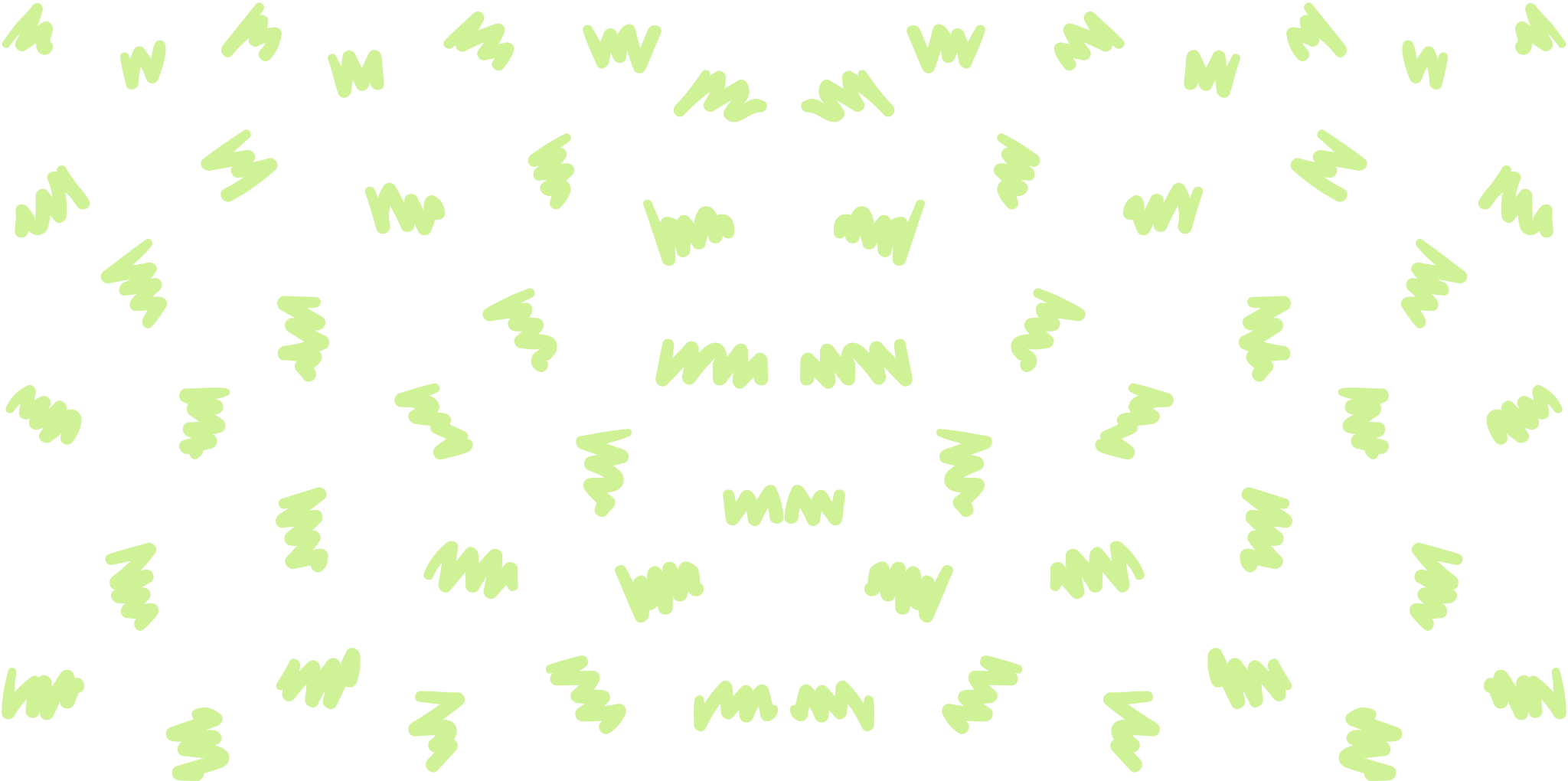 Who is Moo deng?
Moo Deng is a popular internet meme featuring a cute pygmy hippo known for its quirky expressions and clumsy demeanor. Captions highlight its endearing qualities, making it a favorite among animal lovers and meme enthusiasts. The whimsical name and themes of innocence and humor contribute to its widespread sharing on social media.
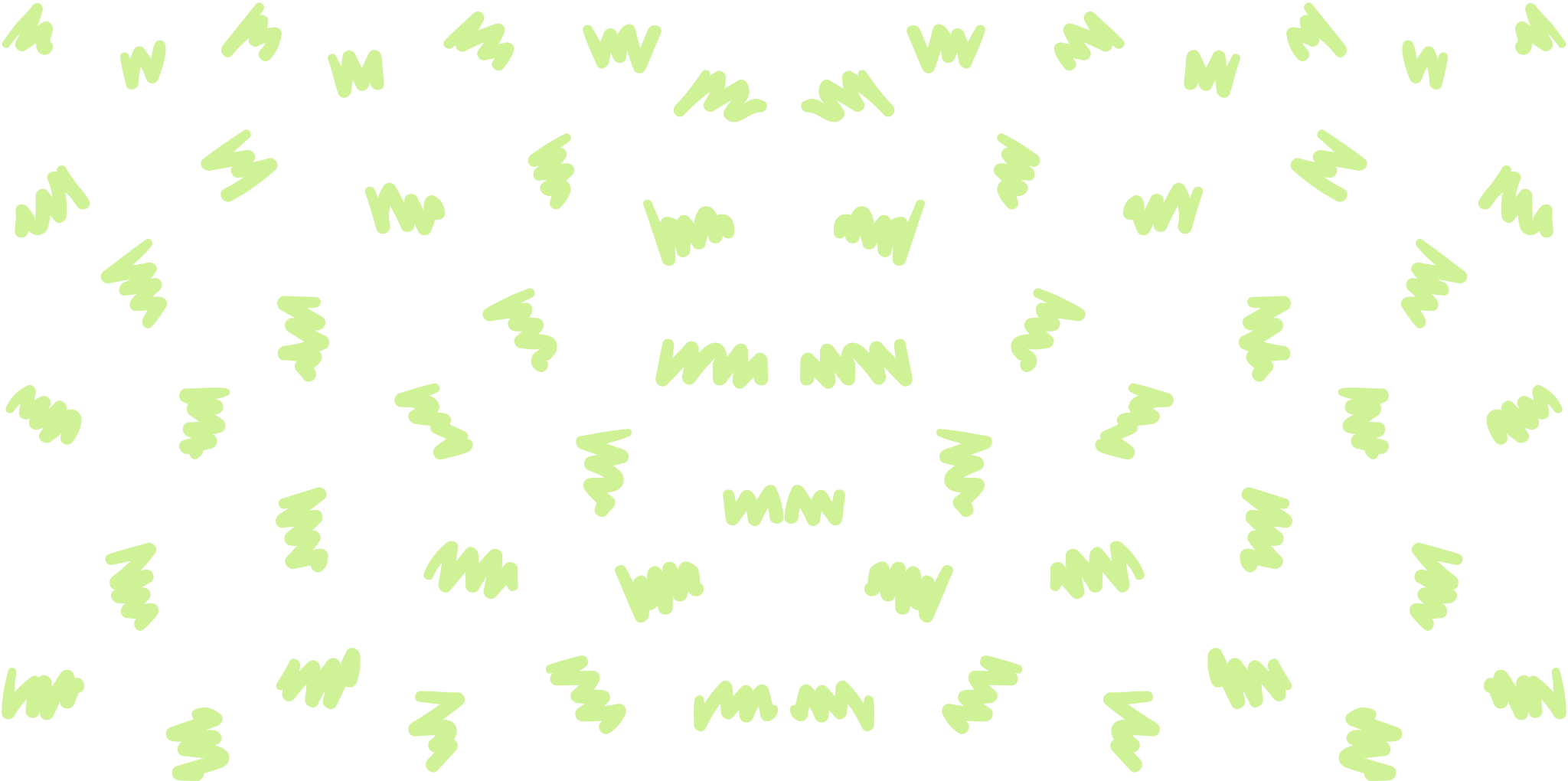 Why we love her
01
She’s so adorable!
02
She’s naturally funny
She never backs down even against her keeper
03
She sleeps a lot making her relatable
04
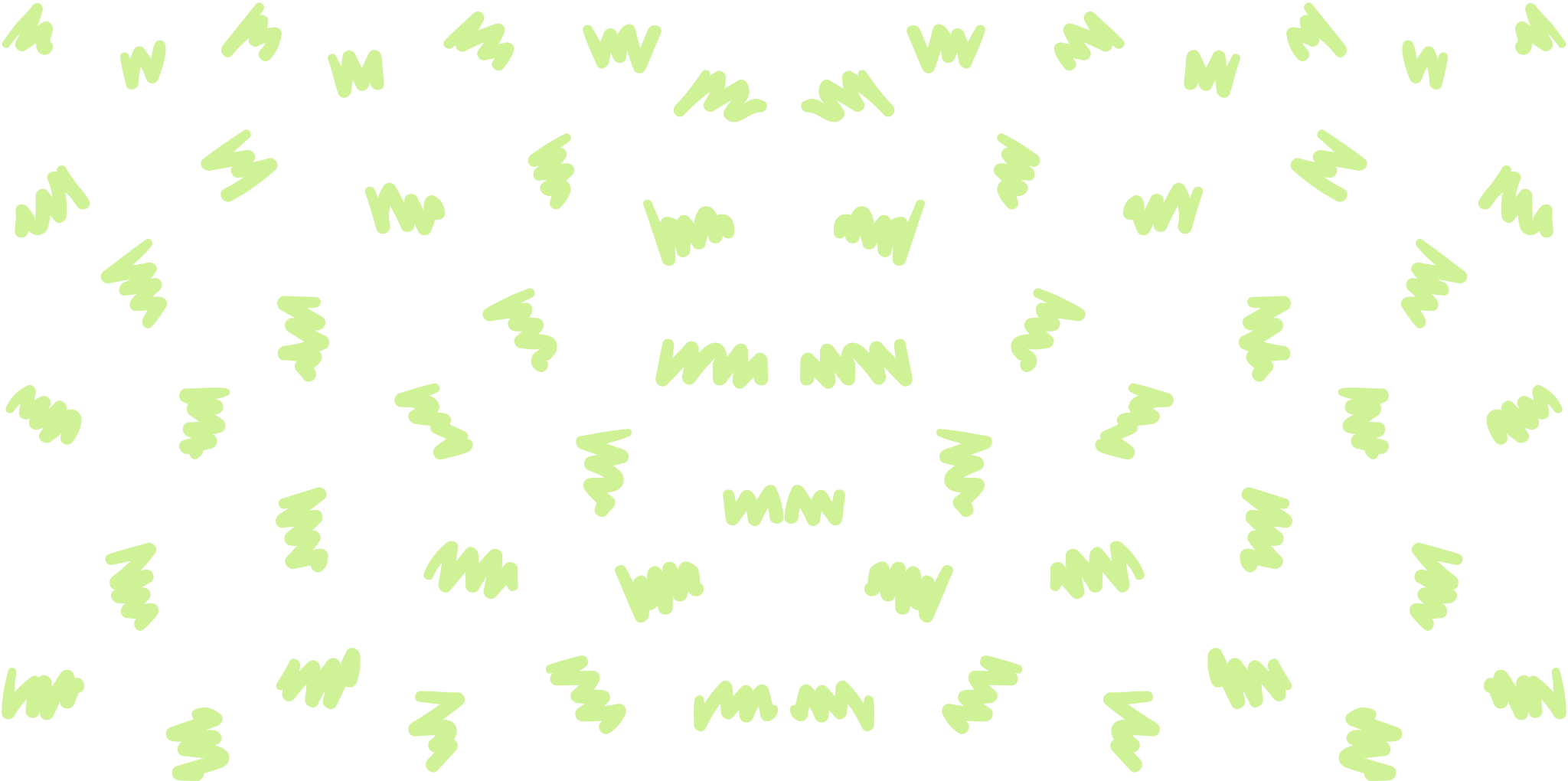 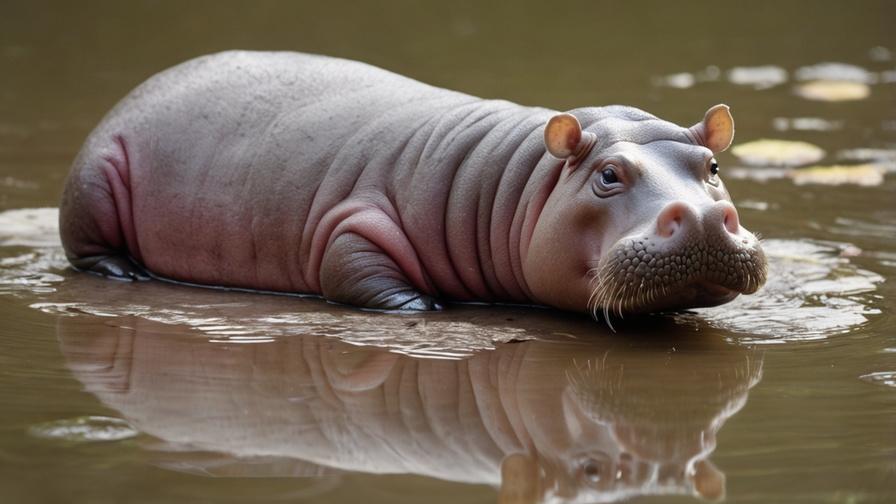 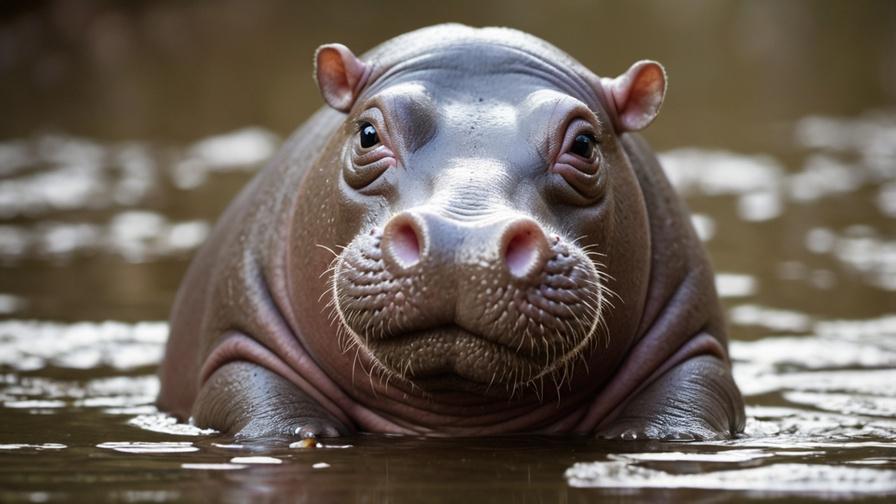 หมู่ที่ 7 235 Bang Phra, Si Racha District, Chon Buri 20110, Thailand
ZOO ADDRESS
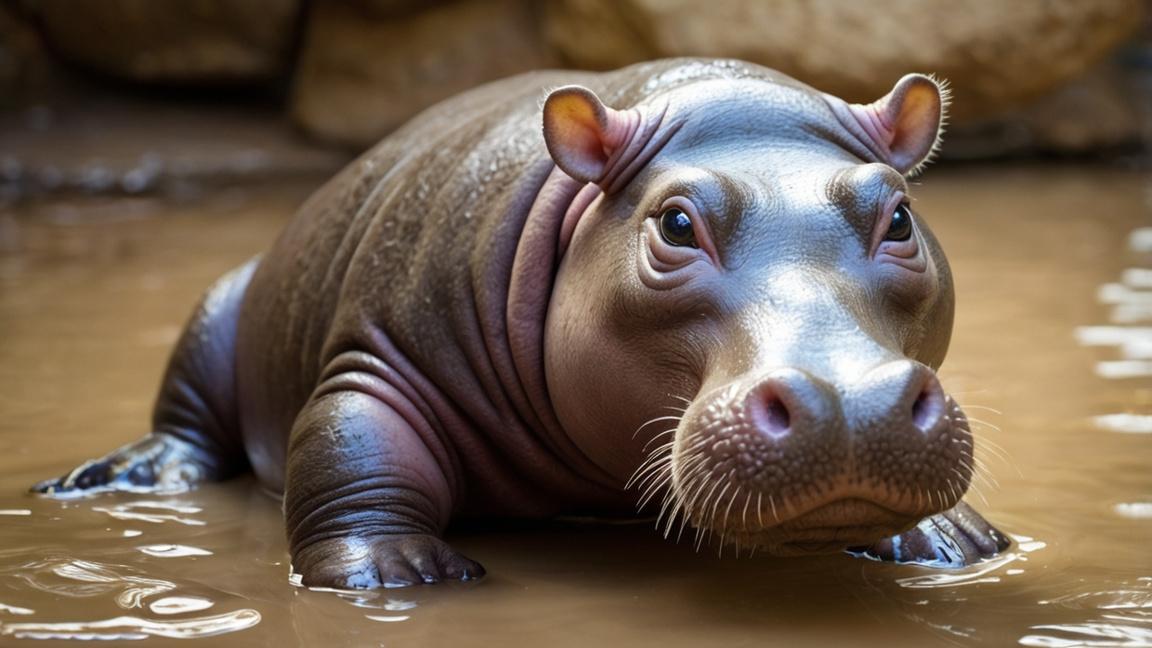 Where can we find her?
You can find her in Khao Kheow Open Zoo located in Si Racha, Chonburi, Thailand.
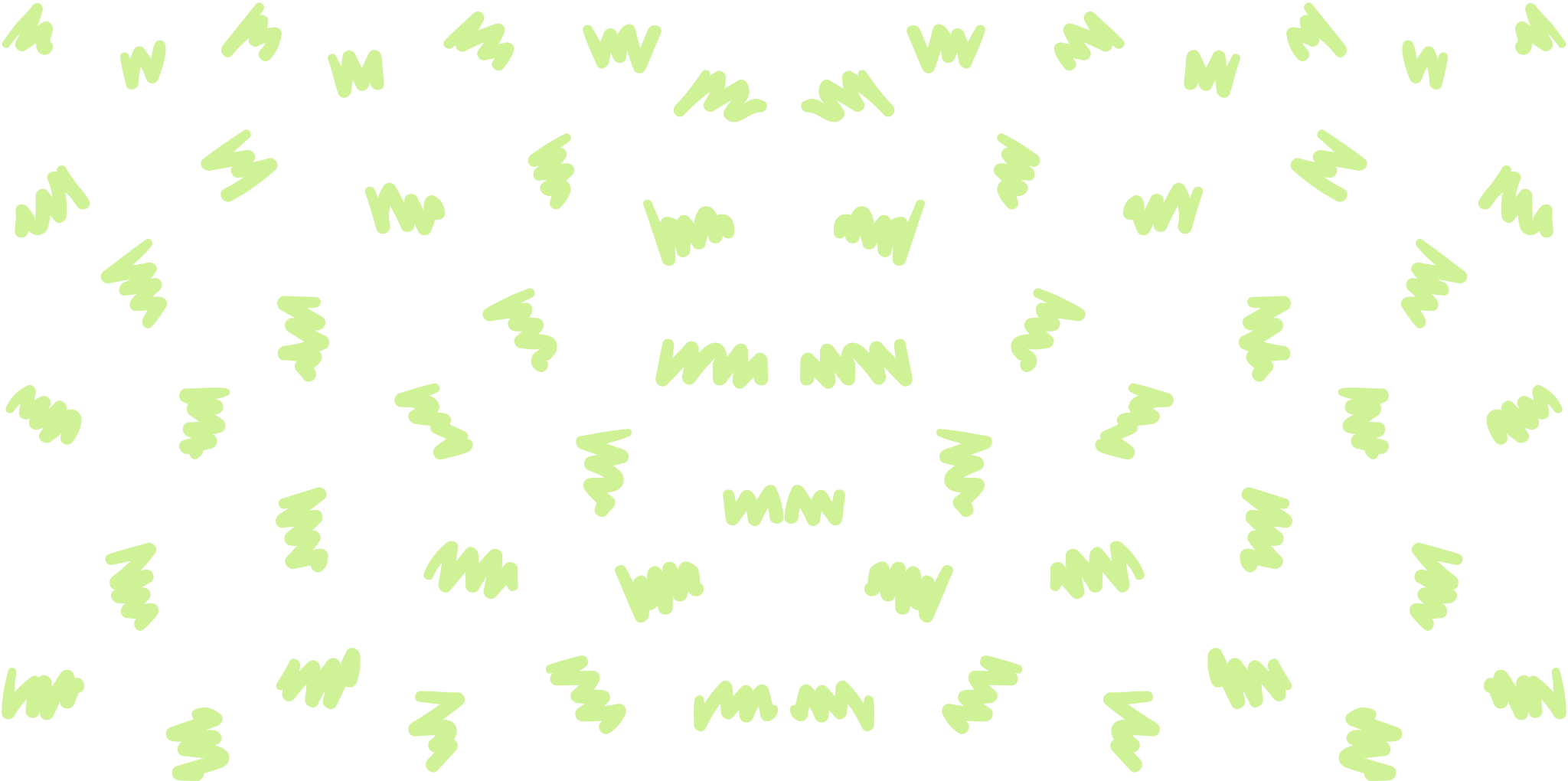 Jonah, Moo Deng’s mom
Jonah is a charming pygmy hippo with a gentle demeanor and nurturing spirit. She has a sleek, rounded body with smooth, dark skin and small, expressive eyes. As Moo Deng's mother, she is fiercely protective and attentive, ensuring her calf feels safe and cared for.
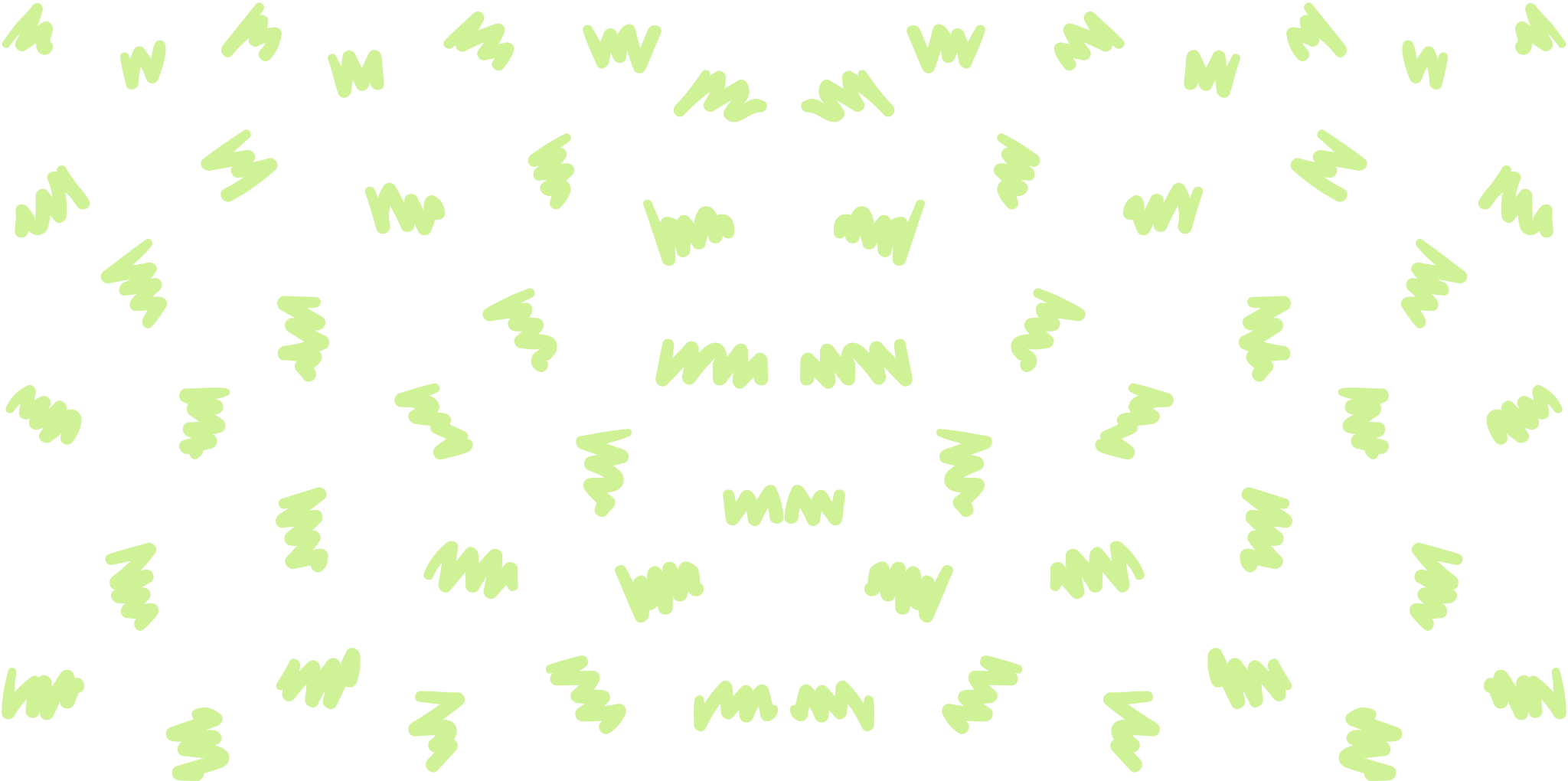 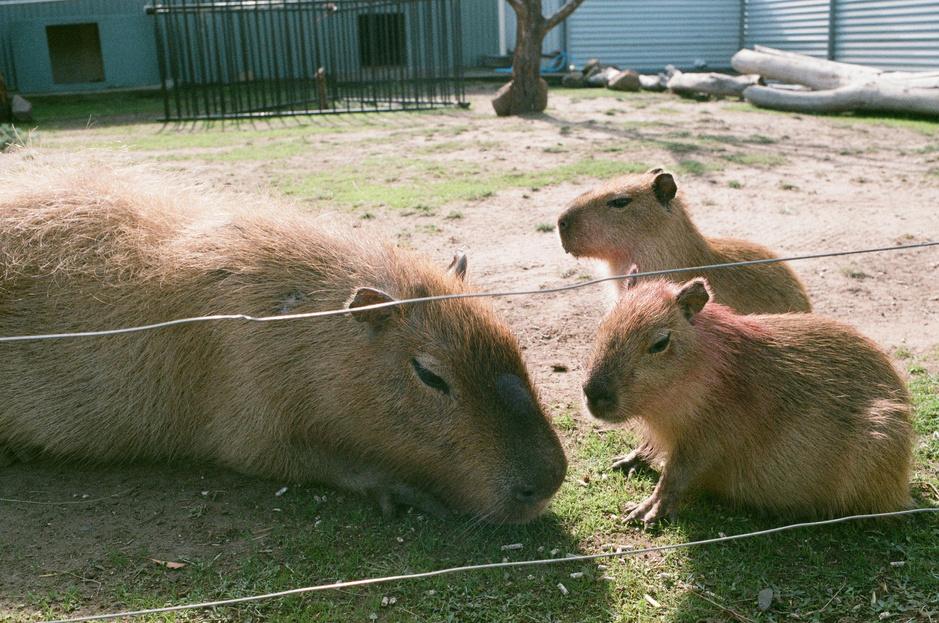 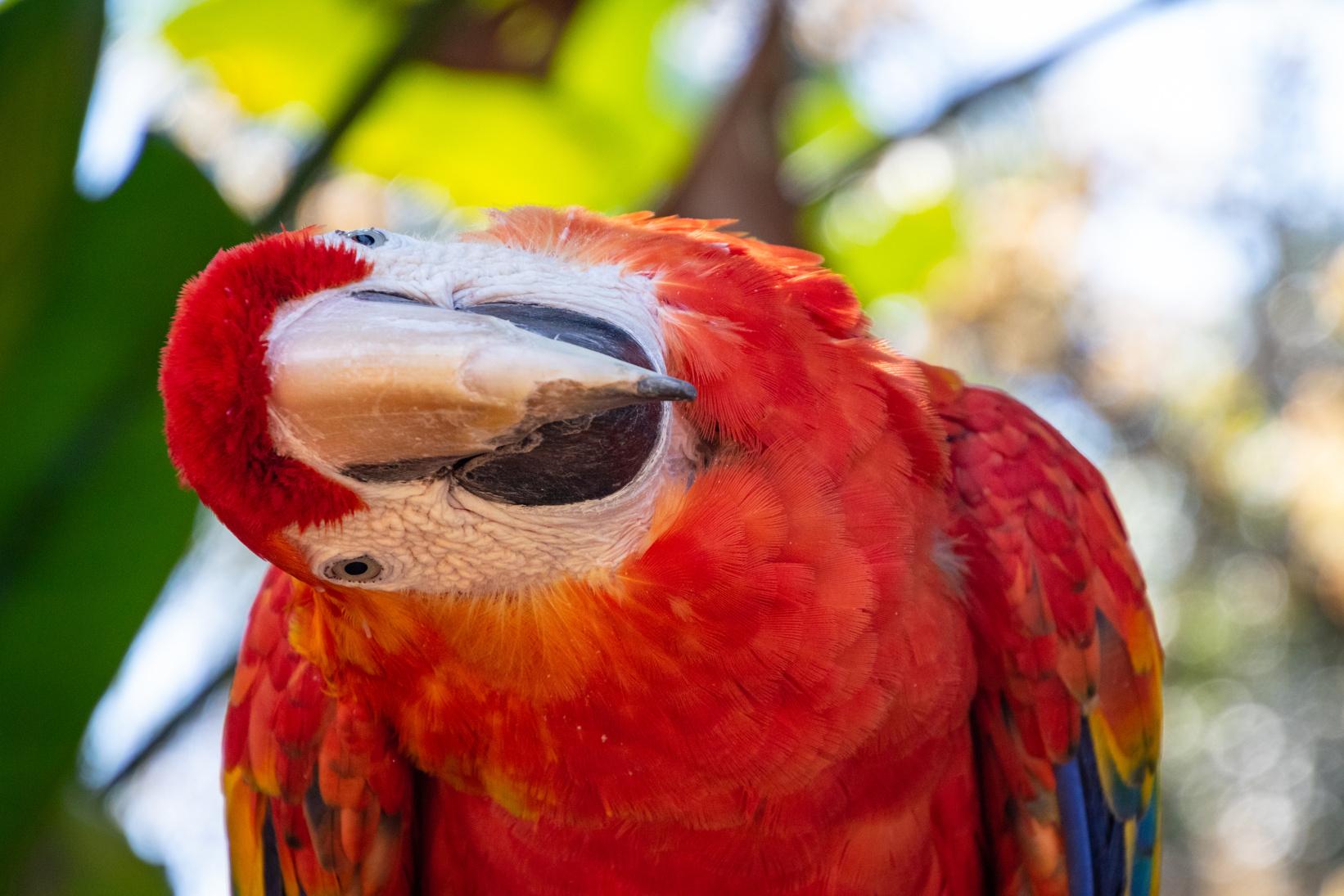 Her other friends in the zoo
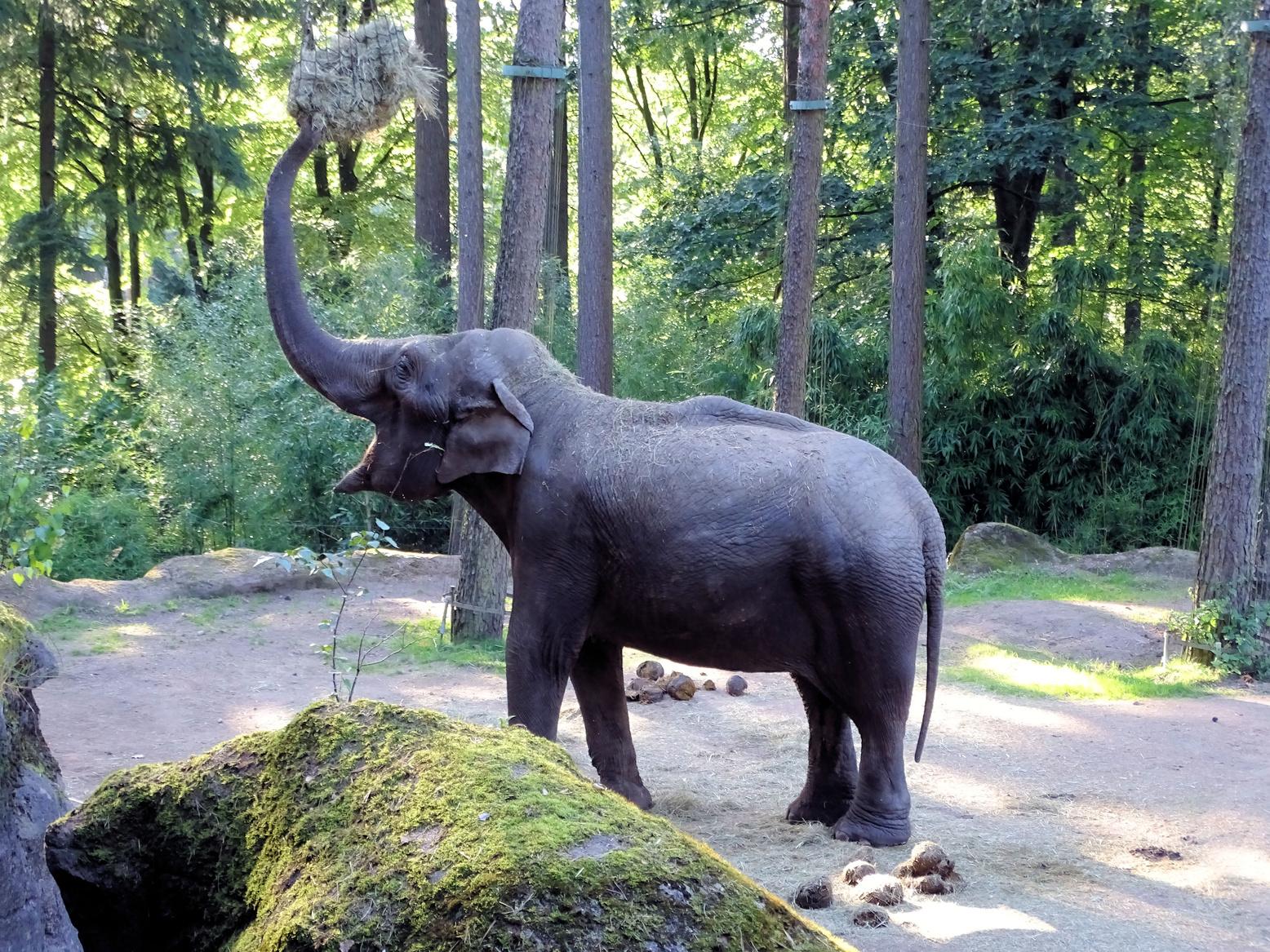 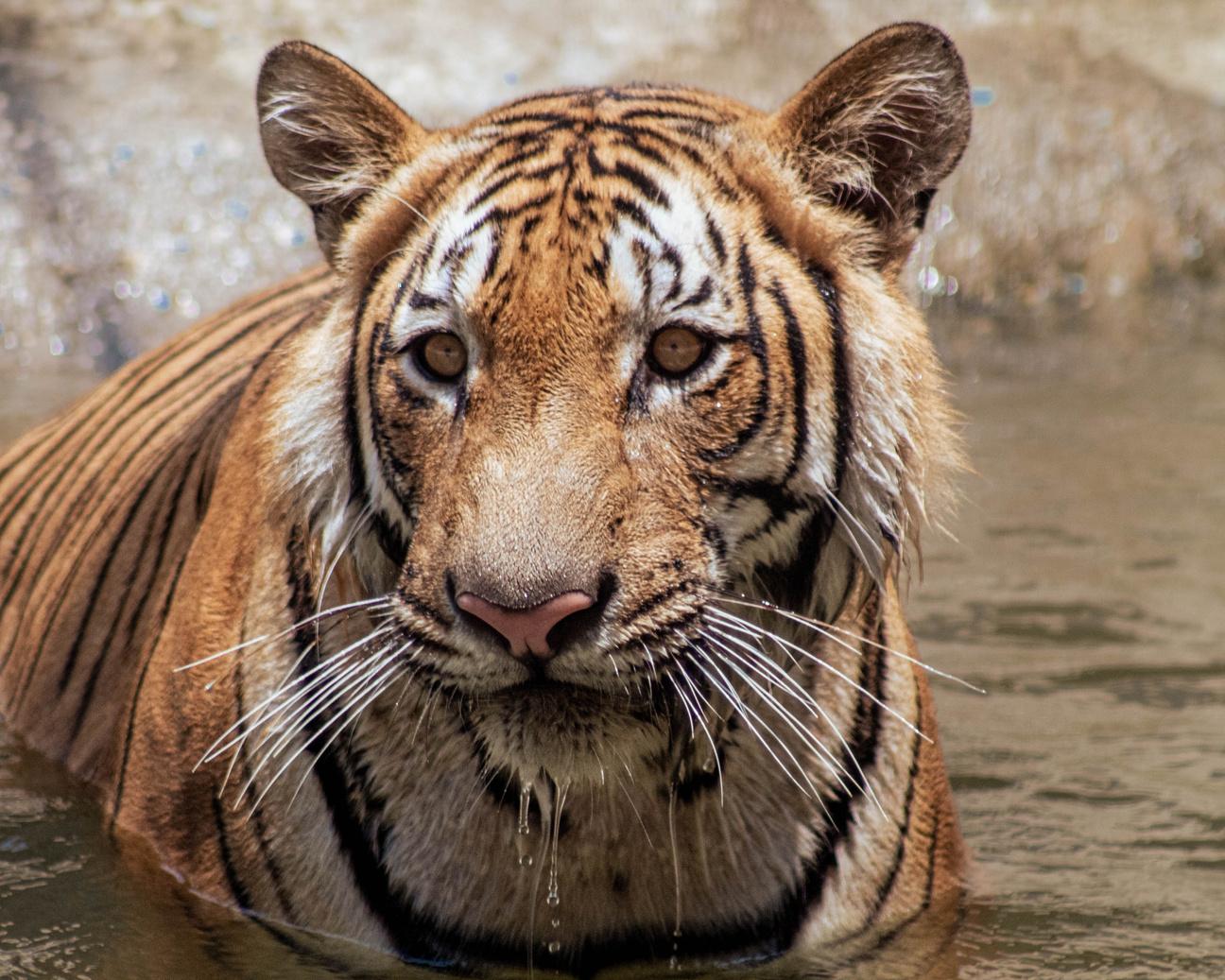 Moo Deng has a few more furry pals hanging out at the Khao Kheow Open Zoo that you definitely won't want to miss!
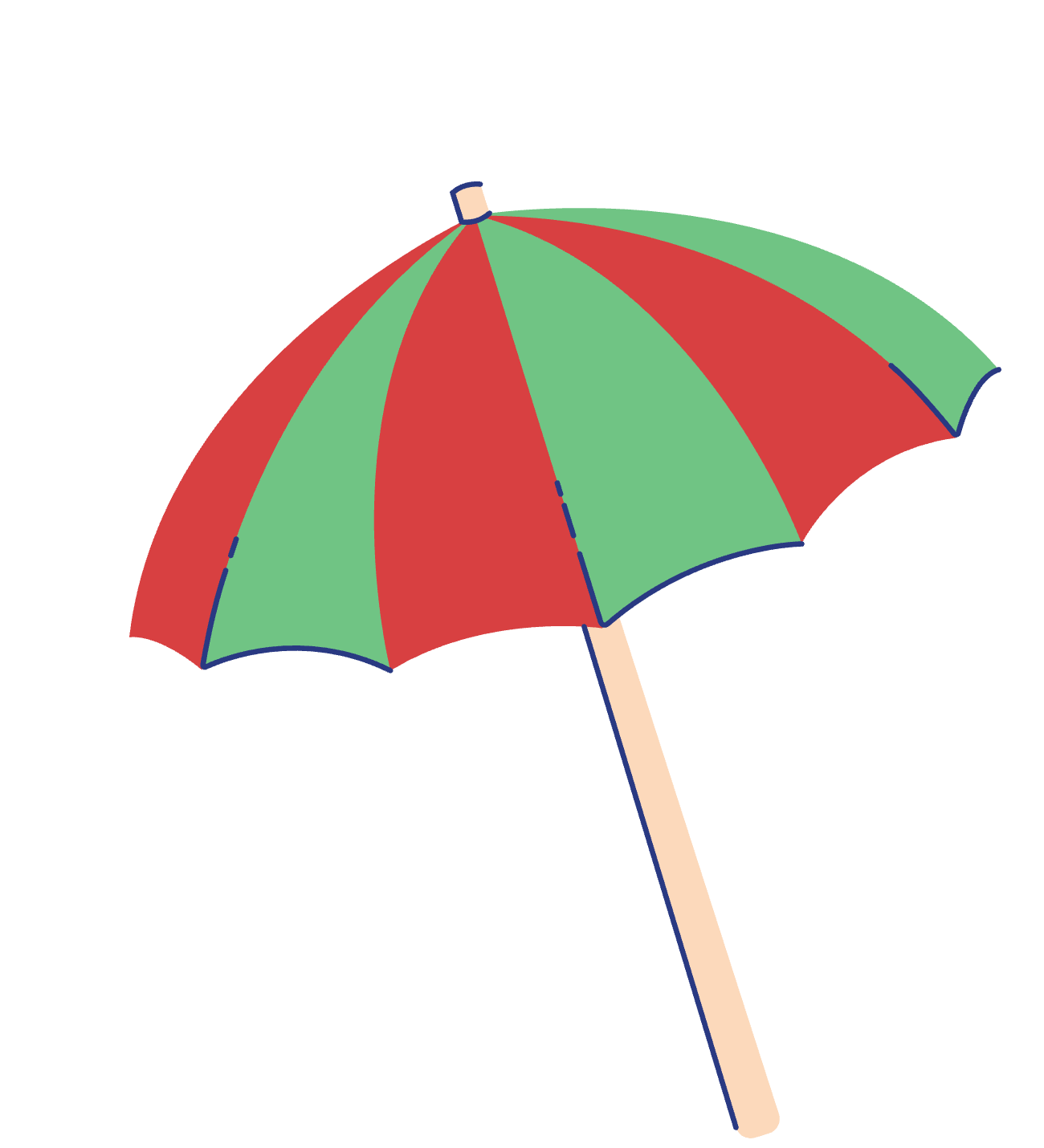 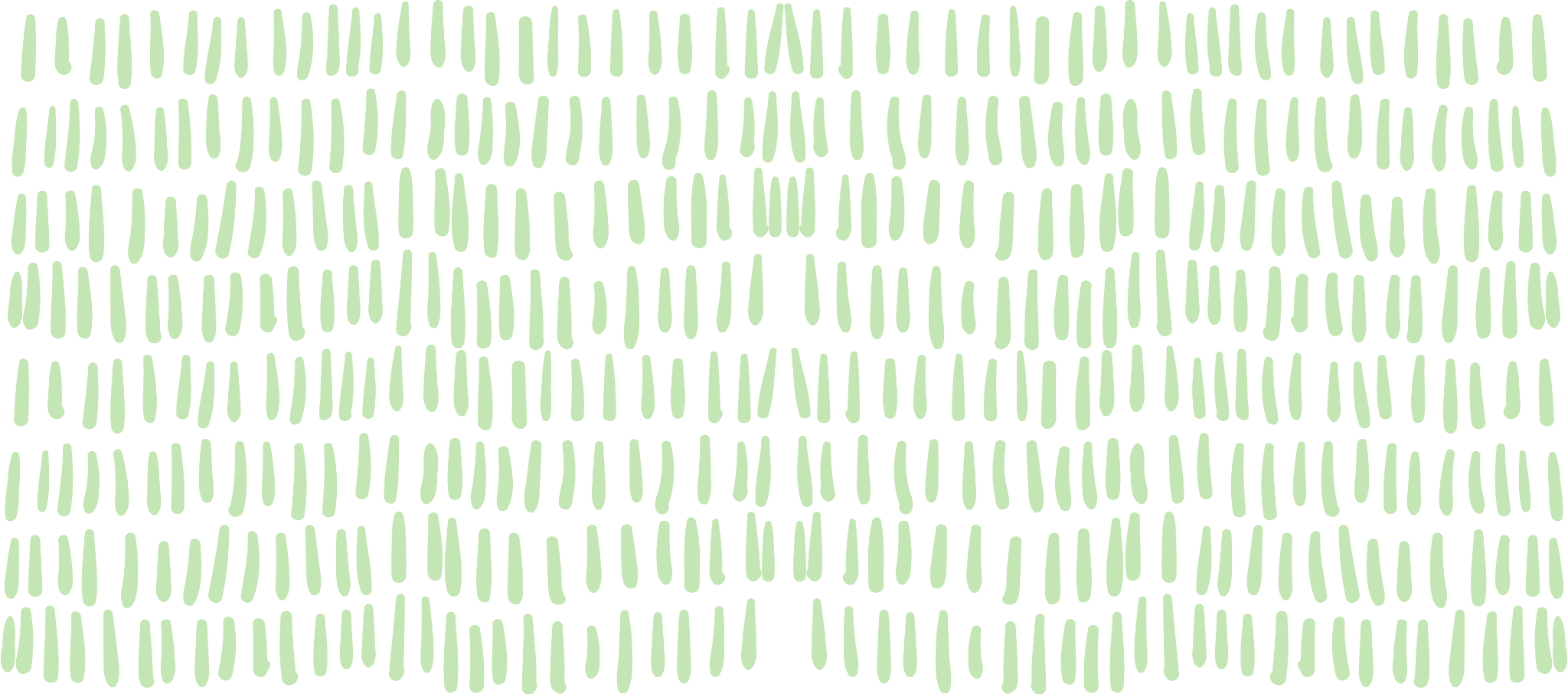 Add section here
Lorem ipsum odor amet, consectetuer adipiscing elit. Taciti condimentum arcu augue, diam cursus enim. Proin metus hendrerit dictum facilisi maecenas nulla.
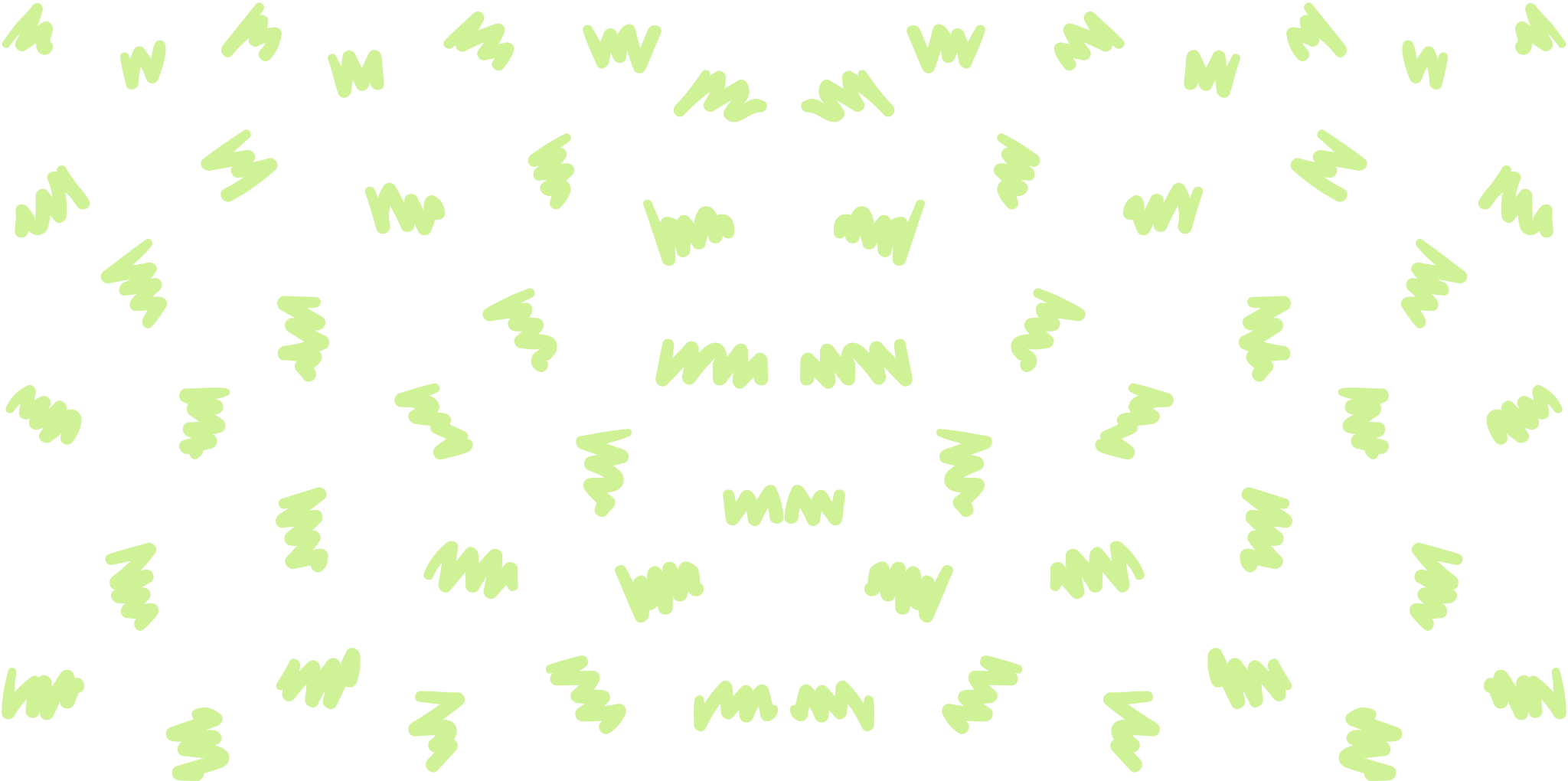 25,000
150+
10,000
MERCHANDISE SOLD
NEWS ARTICLES
NEW FOLLOWERS
3,500
1,000+
WEEKLY VISITORS
DAILY ENGAGEMENTS
How Popular is moo deng?
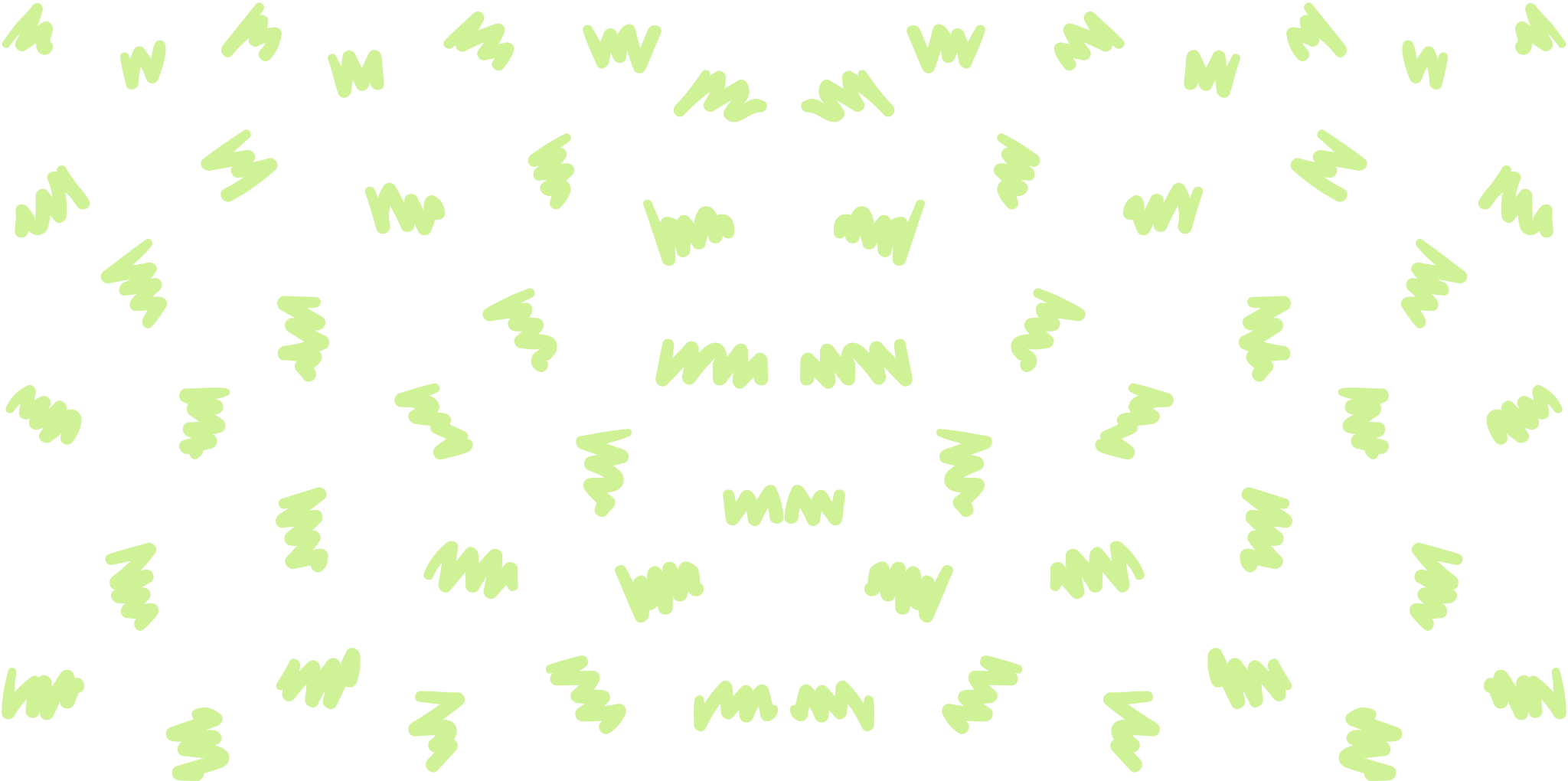 moo deng statistics
90%
LOVE HER
70%
OBSESSED WITH HER
50%
ADORE HER
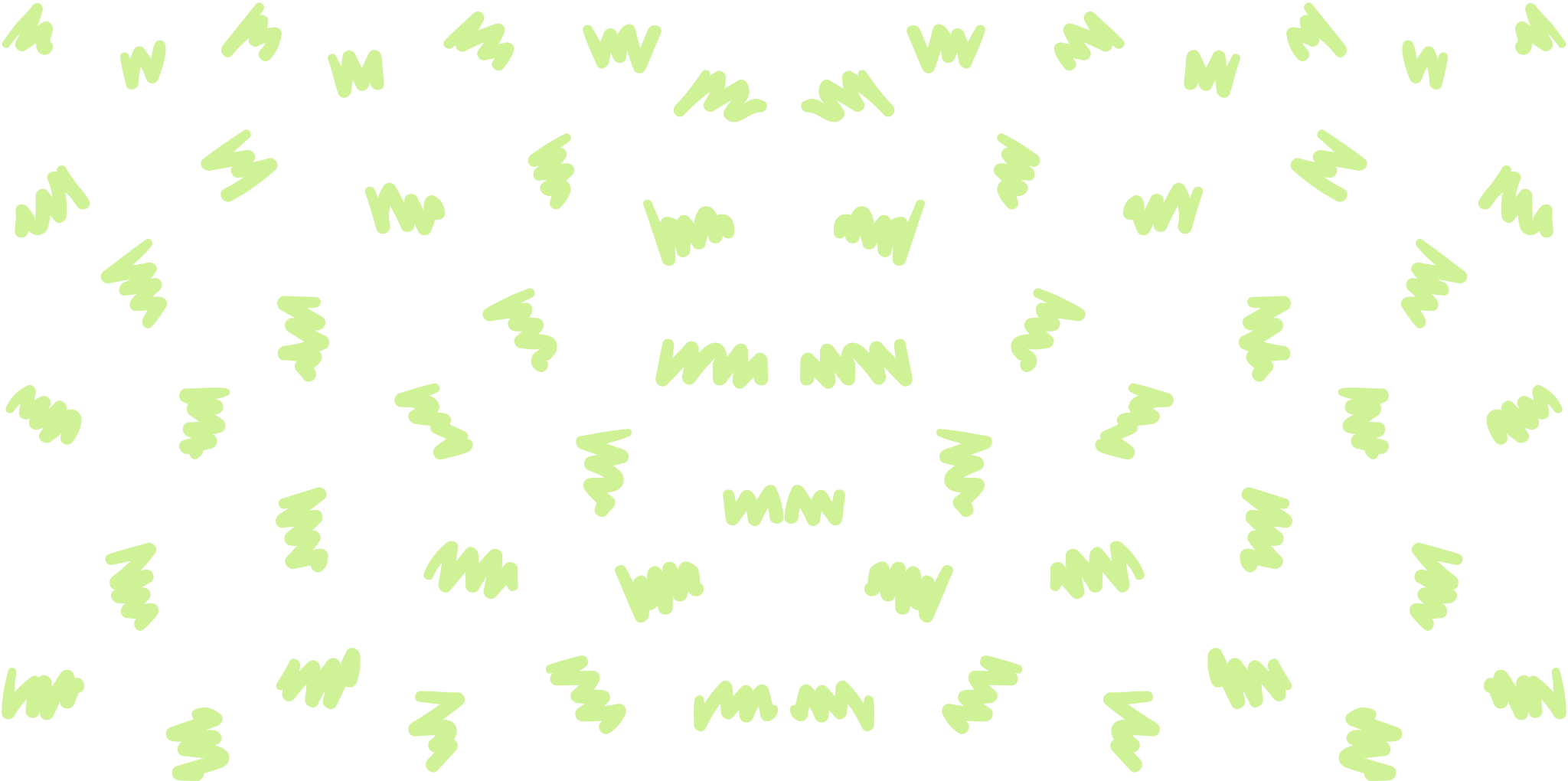 Moo Deng’s impact
Lorem ipsum odor amet, consectetuer adipiscing elit. Taciti condimentum arcu augue, diam cursus enim.
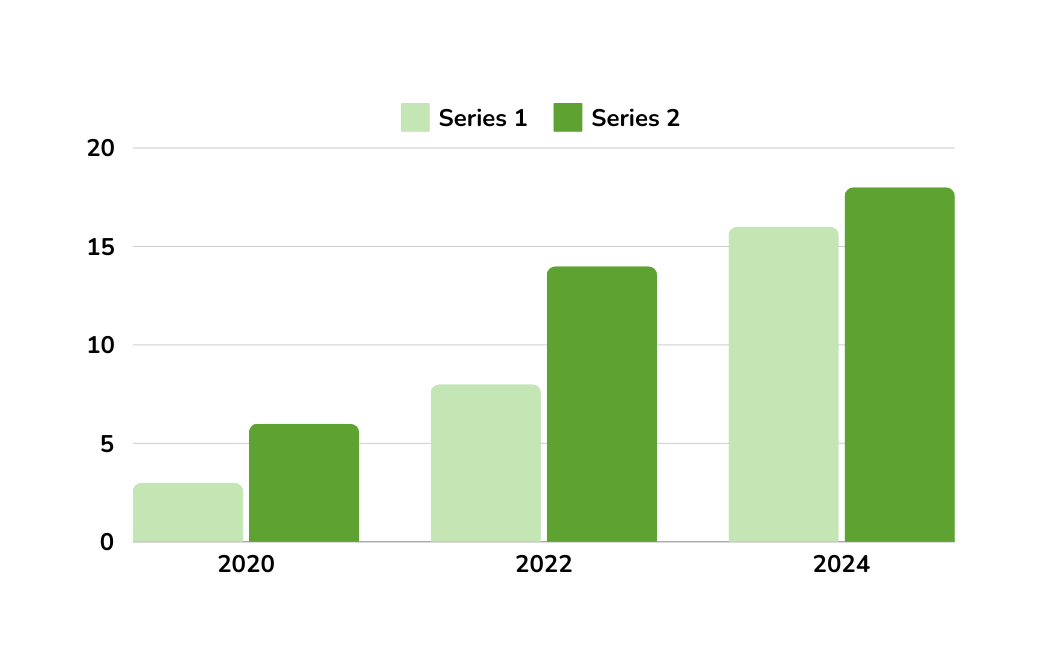 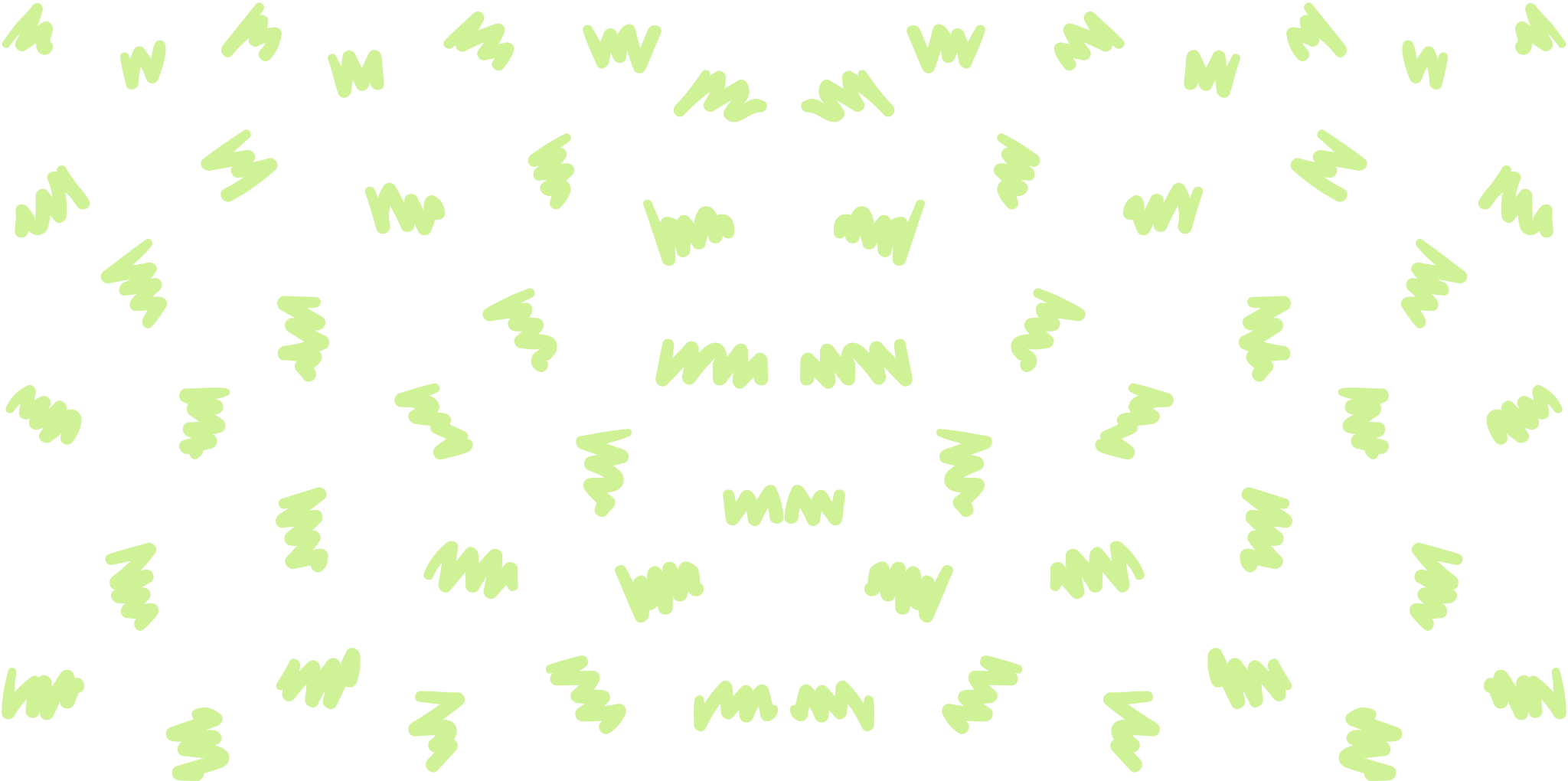 Are you moo Deng Approved?
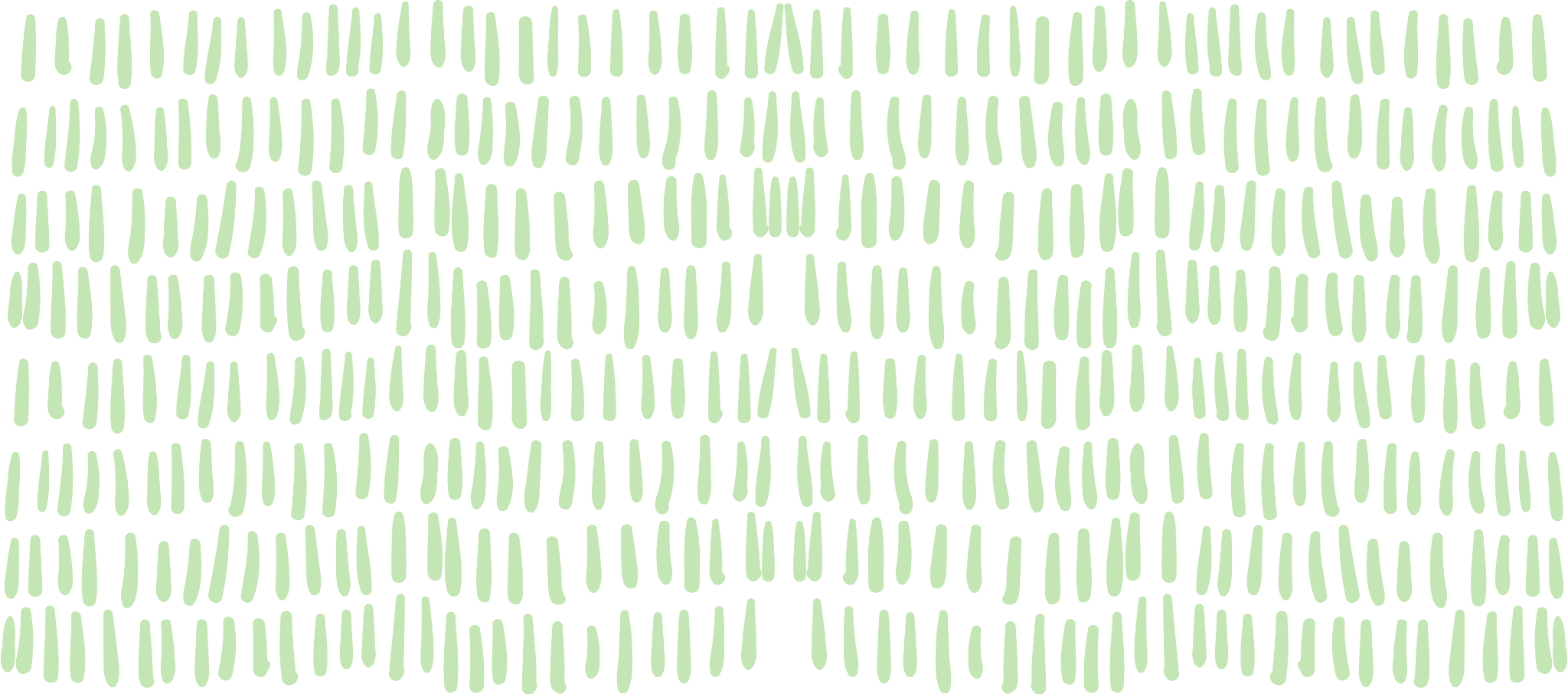 "Thank you all for your incredible support! I couldn't do this without you. You inspire me every day!"
Moo Deng
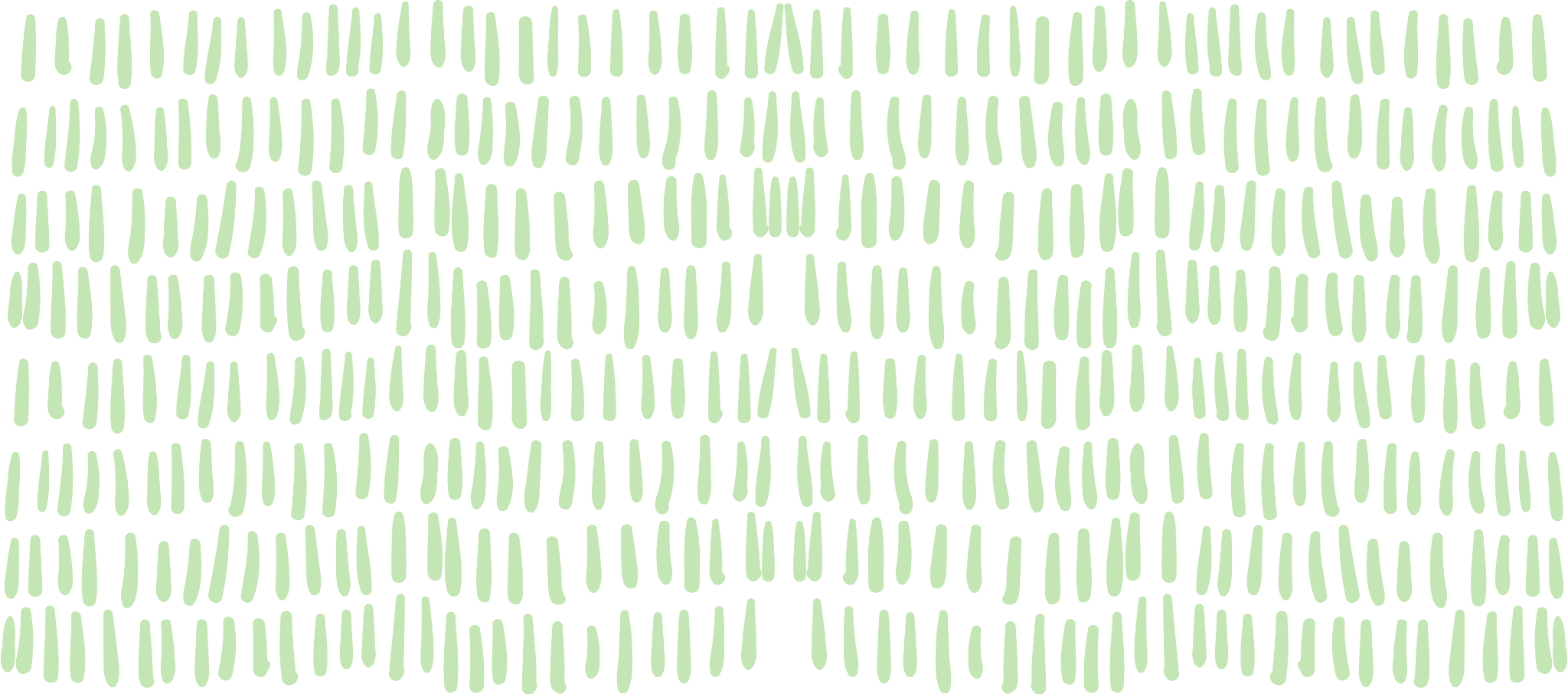 YOU!
THANK
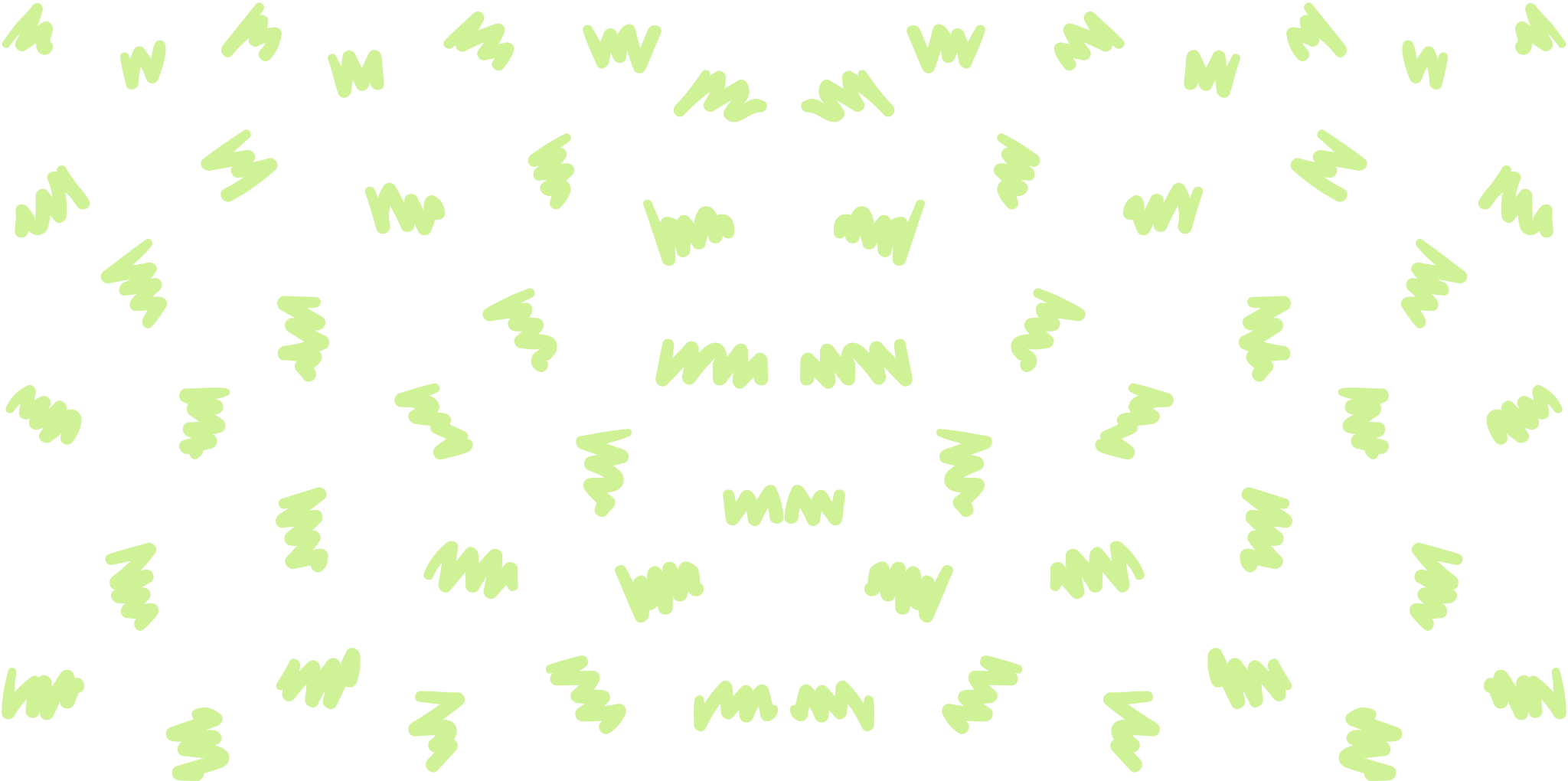 RESOURCE PAGE
Use these design resources in your Canva Presentation.
Fonts
Design Elements
This presentation template
uses the following free fonts:
TITLES:
BANGERS

HEADERS:
NUNITO

BODY COPY:
NUNITO
You can find these fonts online too.
Colors
#D0ECB8
#CFF296
#4E9A1E
#C4E5B4
#2C1703
DON'T FORGET TO DELETE THIS PAGE BEFORE PRESENTING.
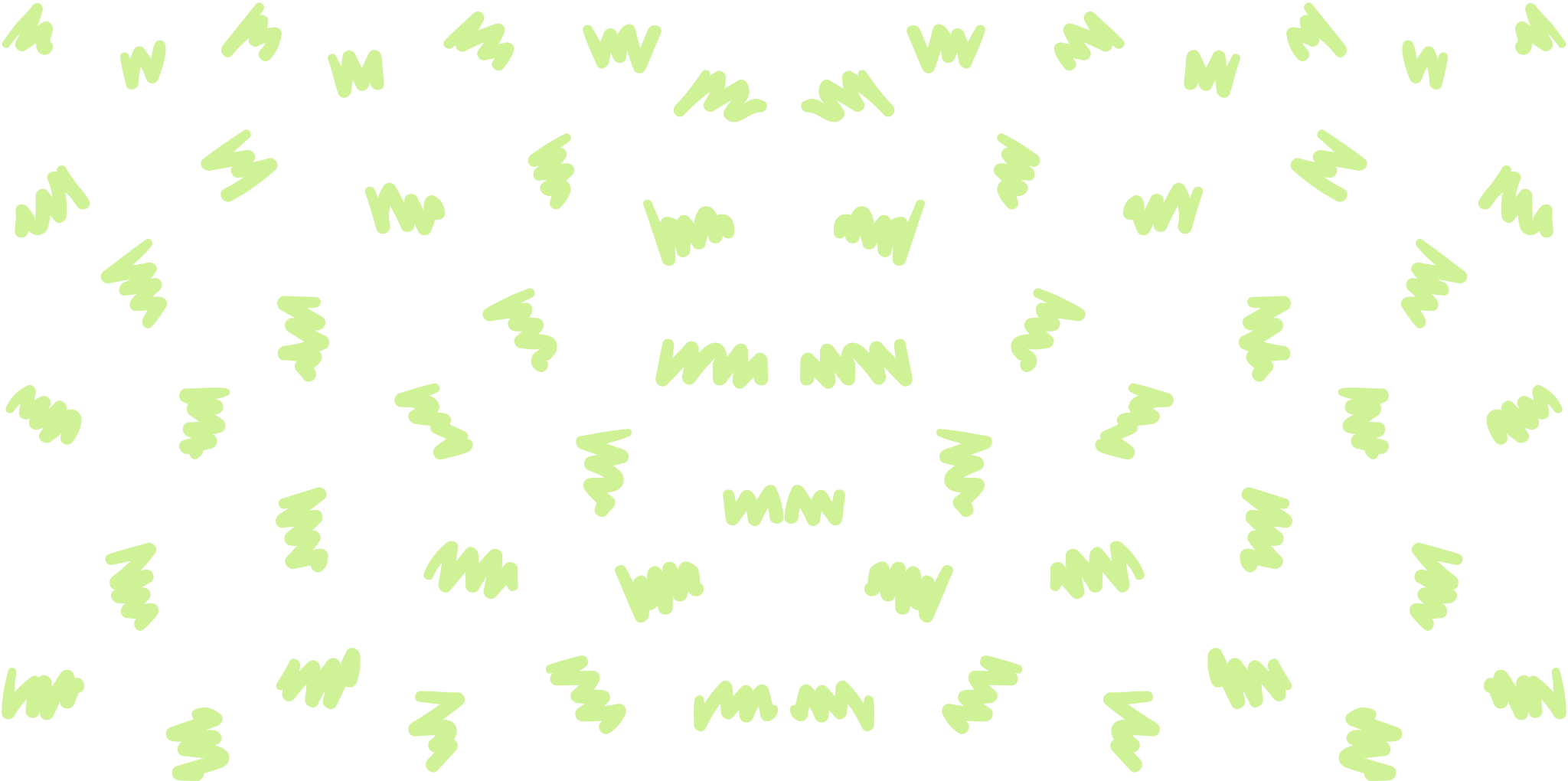 CREDITS
This presentation template is free for everyone to use thanks to the following:
for the presentation template
Pexels, Pixabay
for the photos
Happy designing!